Филиал  МАОУ «Новоатьяловская СОШ» «Ивановская СОШ»
Новогодний Фейерверк
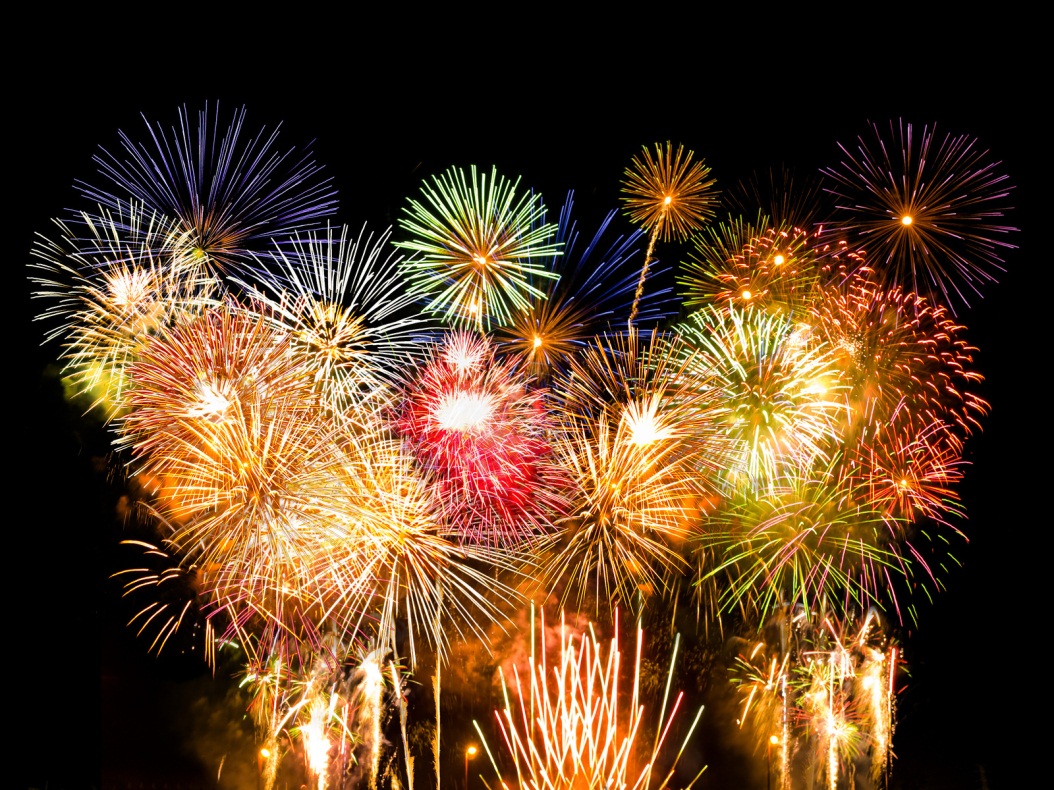 Этот праздник любит каждый,Этот праздник каждый ждет,Для детей он самый важный,А зовется — Новый год.Будет радость, будет елкаВ разноцветной мишуре,Принесет Мороз подаркиИ подарит детворе!
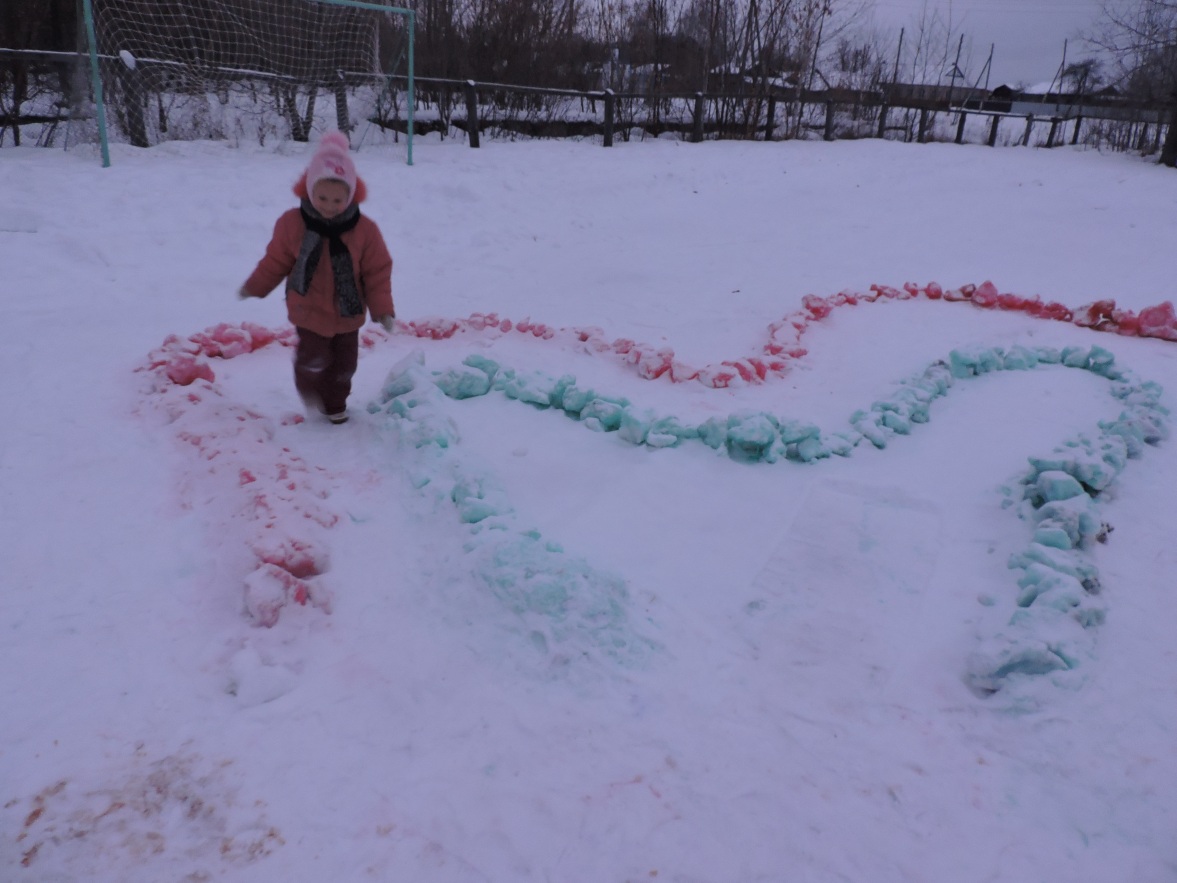 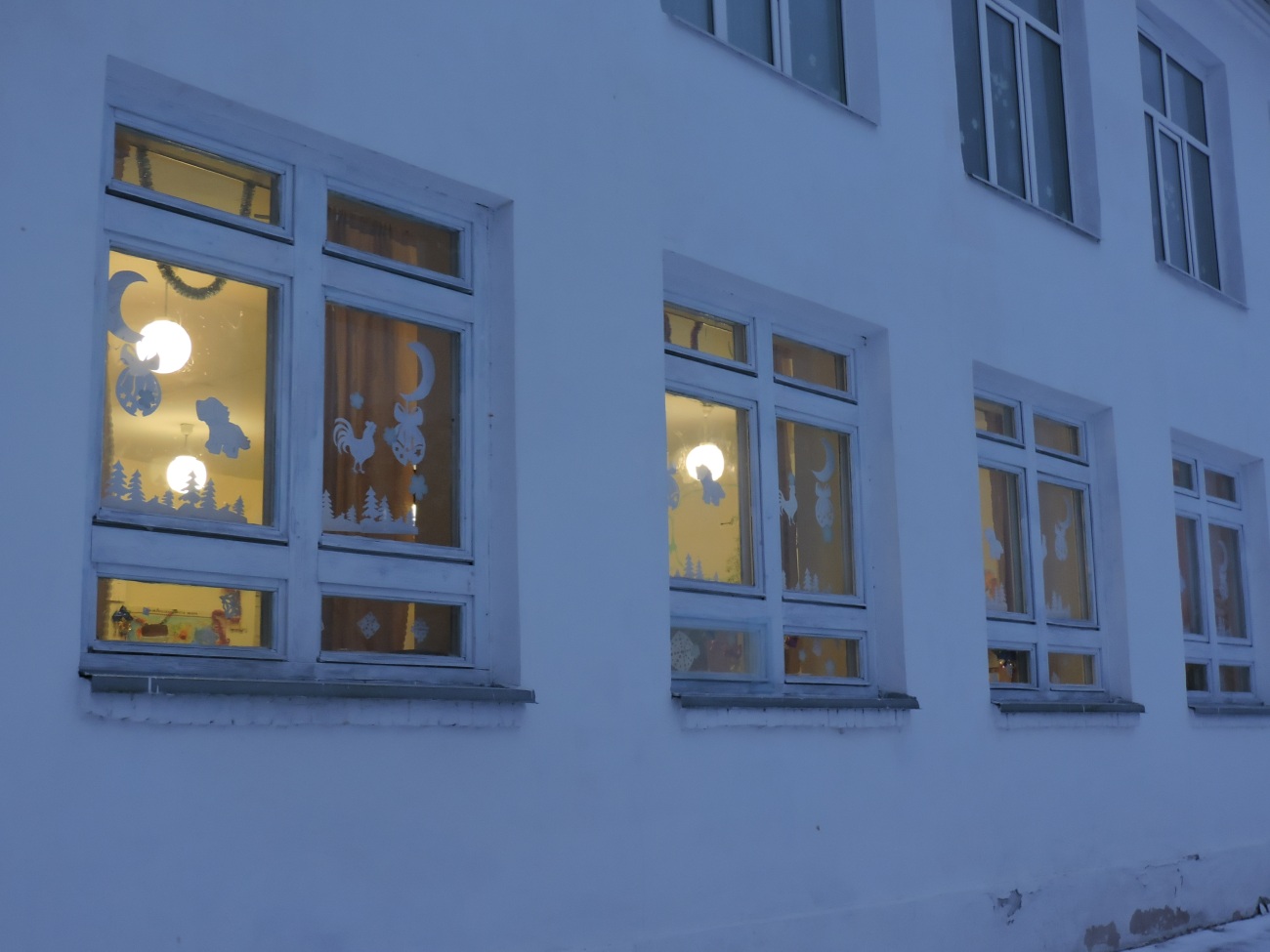 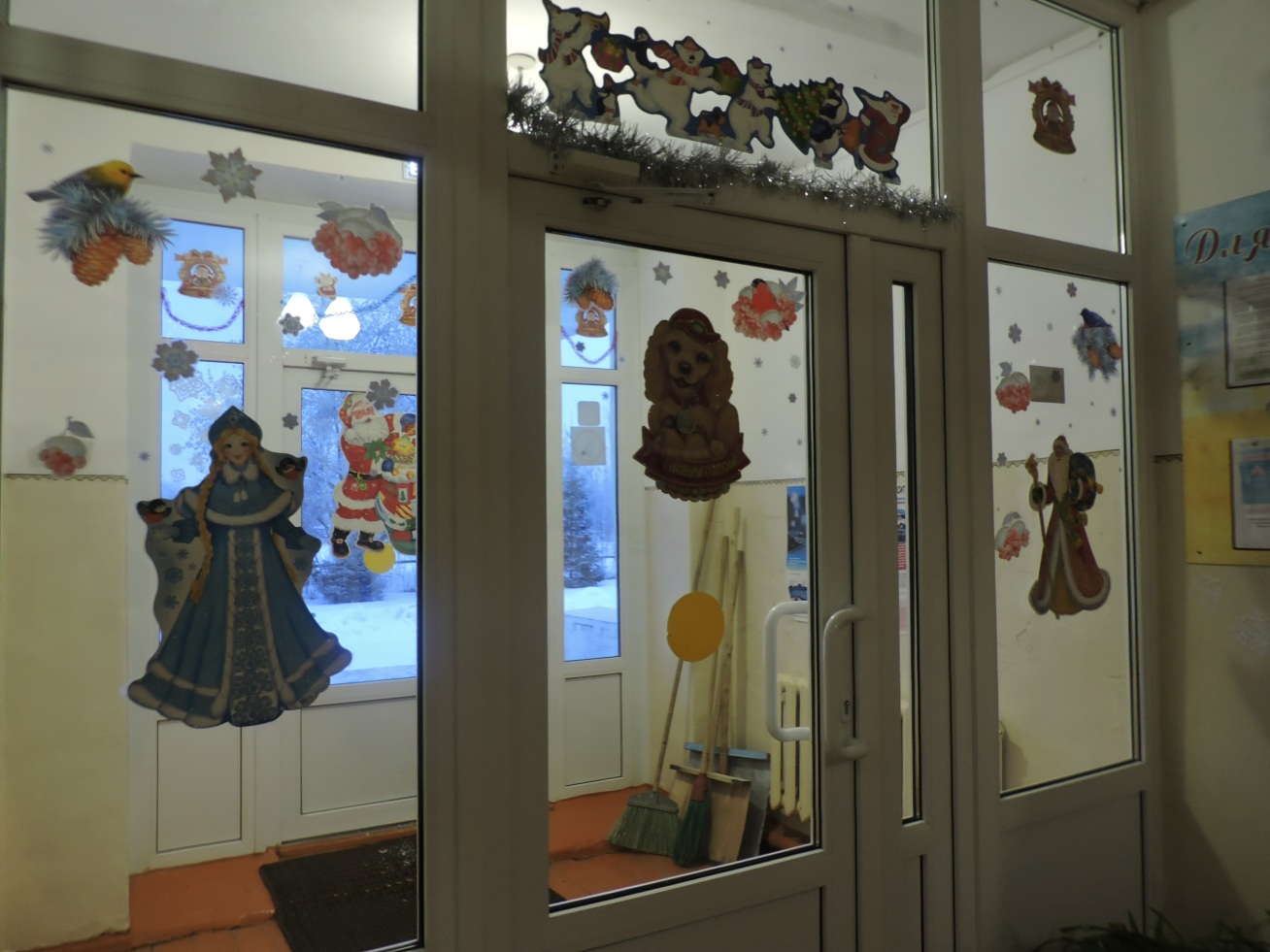 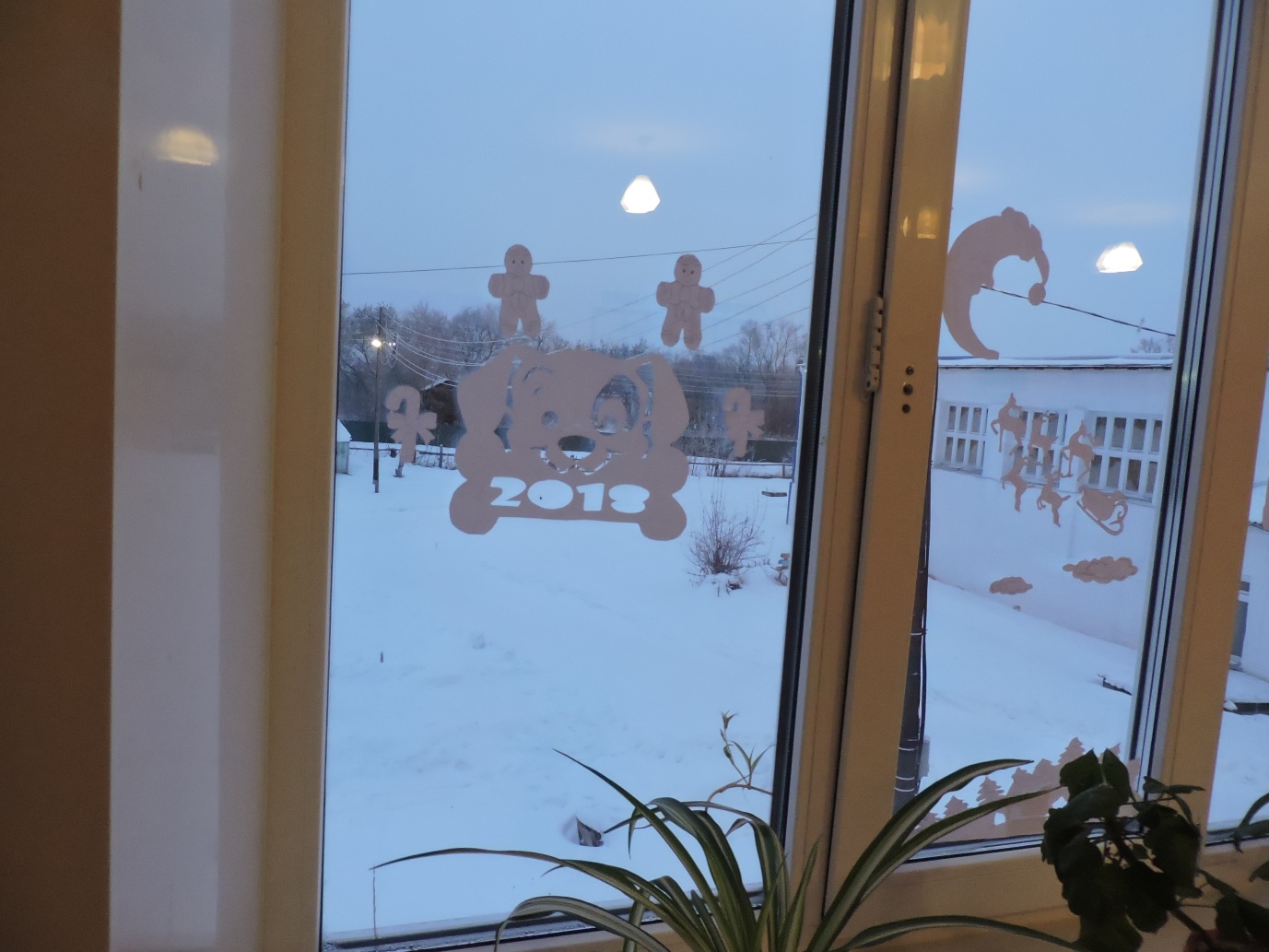 Наше творчество
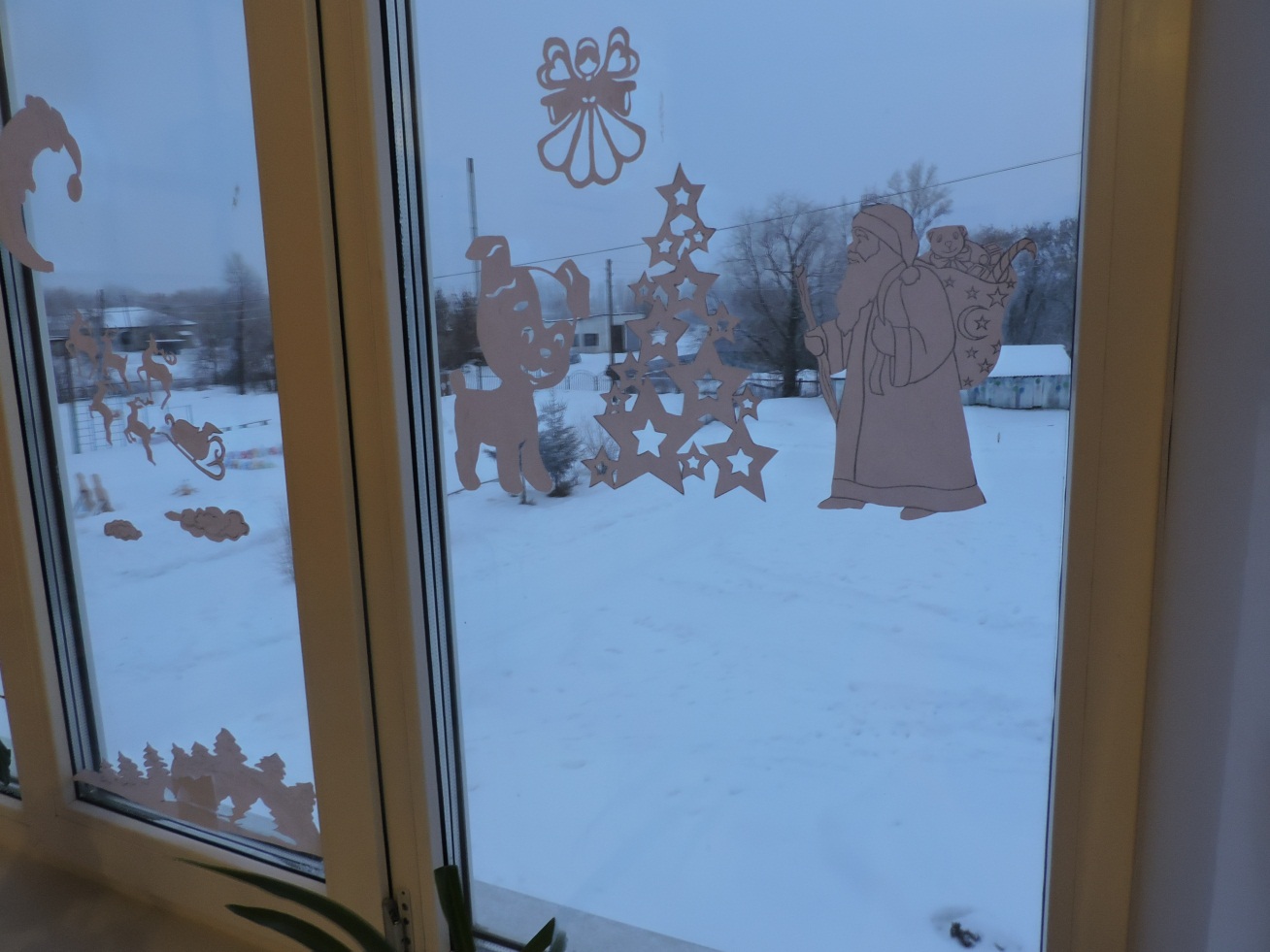 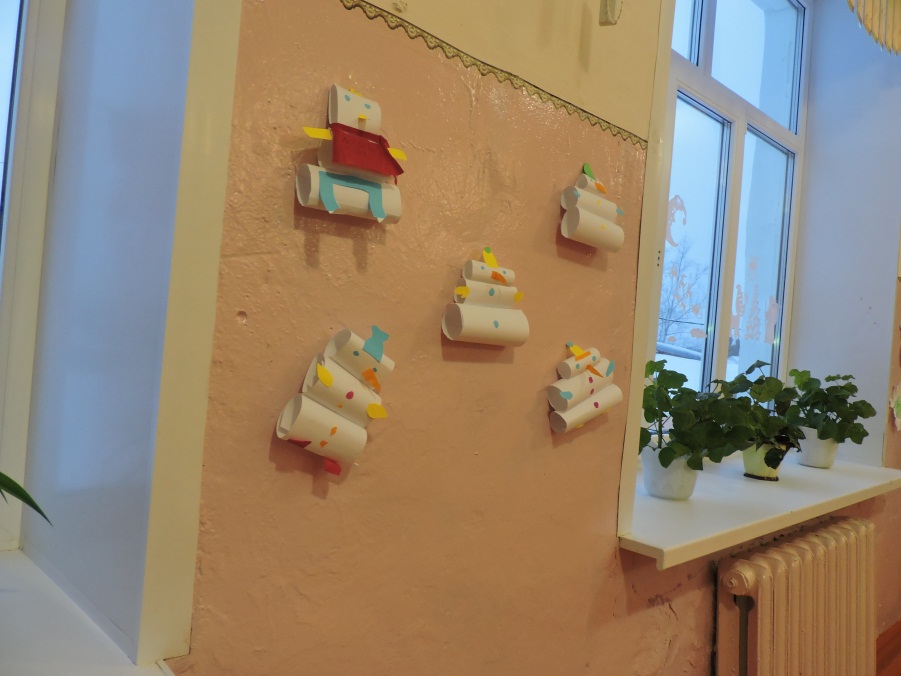